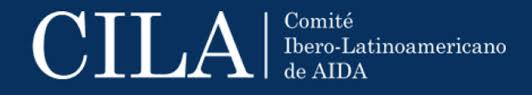 GRUPO DE TRABAJO DE COMERCIALIZACIÓN CILA
BUSINESS CONDUCT RULES OF INSURANCE INTERMEDIARIES IN BOLIVIA
La función del Intermediario de Seguros en Bolivia
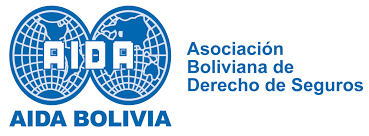 DIRECTIVA INTERNACIONAL
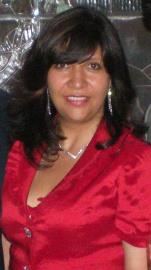 T. CAROLA HIDALGO
BOLIVIA
SECRETARIA - CILA
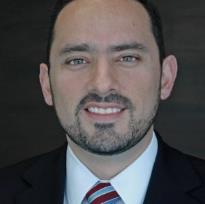 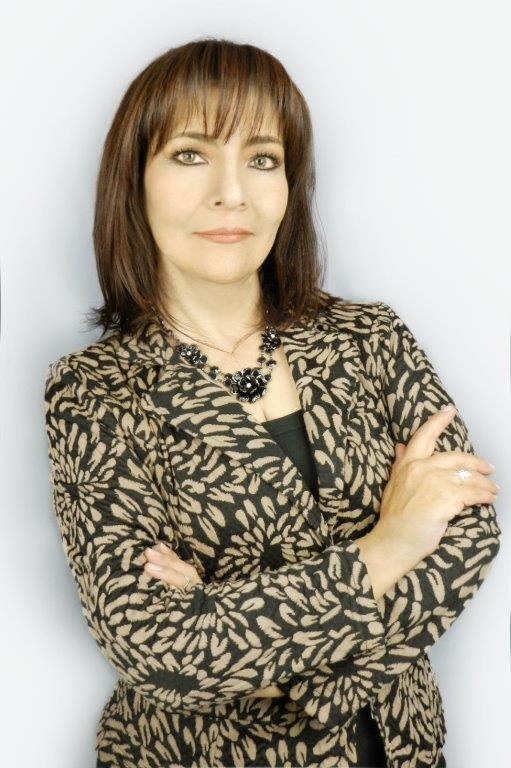 SANDRA RAMIREZ
BOLIVIA
PRESIDENTE
NEFTALI GARRO
COSTA RICA
VICEPRESIDENTE
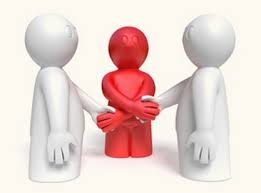 BUSINESS CONDUCT RULES OF INSURANCE INTERMEDIARIES IN BOLIVIA



REGLAS DE CONDUCTA EMPRESARIAL DE LOS NTERMEDIARIO DE SEGUROS EN BOLIVIA
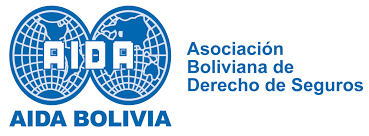 EN BOLIVIA
IN BOLIVIA
Obligaciones- obliGations
Obligaciones- obliGations
Corredor de reaseguros     -    reinsurance brokers
Corredor de reaseguros     -    reinsurance brokers
prohibiciones - prohibitionS
PÓLIZA DE ERRORES Y OMISIONES
ERRORS AND OMISSIONS POLICY
Para Corredores de Seguros
INSURANCE BROKERS				          Usd.  1’000.000,00

Para Corredores  de Seguros 
REINSURANCE BROKERS					 Usd.  2’000.000,00
Mientras tanto en otros países …
Meanwhile in other countries . . .
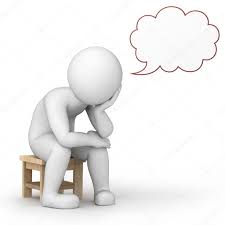 THE FOLLOW COUNTRIES CONTRIBUTED WITH INFORMATION:

ARGENTINA,  Dr. Patricio Magialardi

BRASIL,  Dra. Ivvy Casa

BOLIVIA,  Dra. Carola Hidalgo

CHILE,  Dr. Guillermo Valenzuela,  
      Dr. Luis Sandoval, Dra. Daniela Carrasco

COLOMBIA, Dr. Juan Manuel Díaz Granados

COSTA RICA,  Dr. Neftali Garro

MEXICO,  Dr. Pablo Medina

PERU, Dr. Carlos Behr 

URUGUAY,  Dr. Antonio Rabosto.

ALL THE COUNTRIES HAVE SPECIAL INSURANCE  LAW, IT CONTAINS RIGHTS AND OBLIGATIONS OF ALL  ACTORS IN THE INSURANCE MARKET AND ALSO A SPECIAL AUTHORITY.
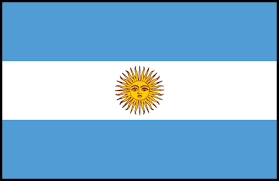 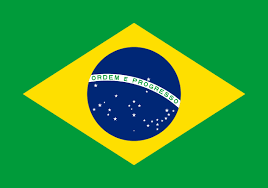 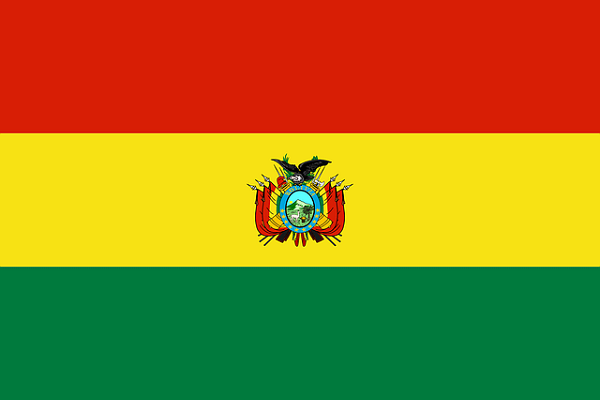 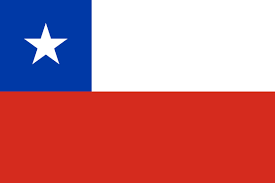 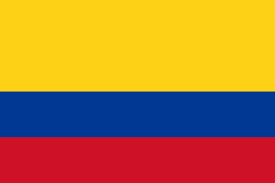 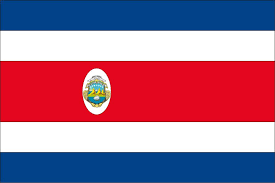 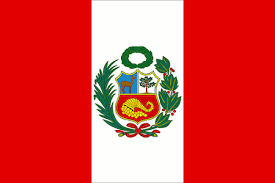 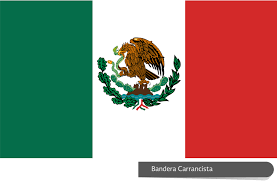 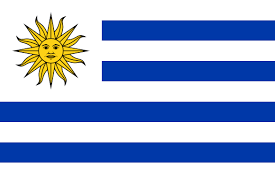 PRINCIPAL  LAW
SPECIAL INSURANCE LAW
SPECIAL  AUTHORITY
4 En la regulación de su país, ¿Hay una separación entre los Corredores o Brokers de Seguros y los Corredores  o Brokers de Reaseguros? ¿O los intermediarios mencionados pueden cumplir ambas funciones?

4 In your Insurance Law is there any differences betwen Insurances and Reinsurance Brokers?  Or can both perform the both functions?
5 ¿Cuáles son las obligaciones y prohibiciones de los Corredores - Brokers en la ley?
5  ¿What are the obligations and prohibitions of the Brokers in the law?
7 ¿La prima final al Asegurado es igual con Corredor - Broker o sin Corredor - Broker?
7 The final premium is the same with Broker or without Boker?
ASPECTOS COMUNES
COMMON ISSUES
ENTRE OTROS :
NECESIDAD DE CONTAR CON REGISTRO
RESPONSABILIDAD PROFESIONAL- 
OBJETO ÚNICO
LEALTAD
PERCIBEN COMISIONES 
NO COBRO DE PRIMAS 
NO ASUMEN RIESGOS
ESTÁN SUJETOS A SANCIONES, MULTAS . . .
AMONG OTHERS:
THEY  MUST BE  REGISTERED
PROFESSIONAL LIABILITY
UNIQUE  OBJECT
THEY  GET  COMMISSIONS
CANNOT  COLLECT  PREMIUMS
THEY  DON’T  TAKE  RISKS
ARE SUBJECT  TO  SANCTIONS AND FINES
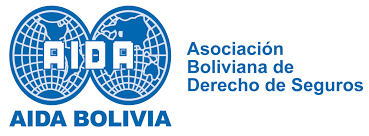 MUCHAS  GRACIASThank you very much
aidabolivia@gmail.com